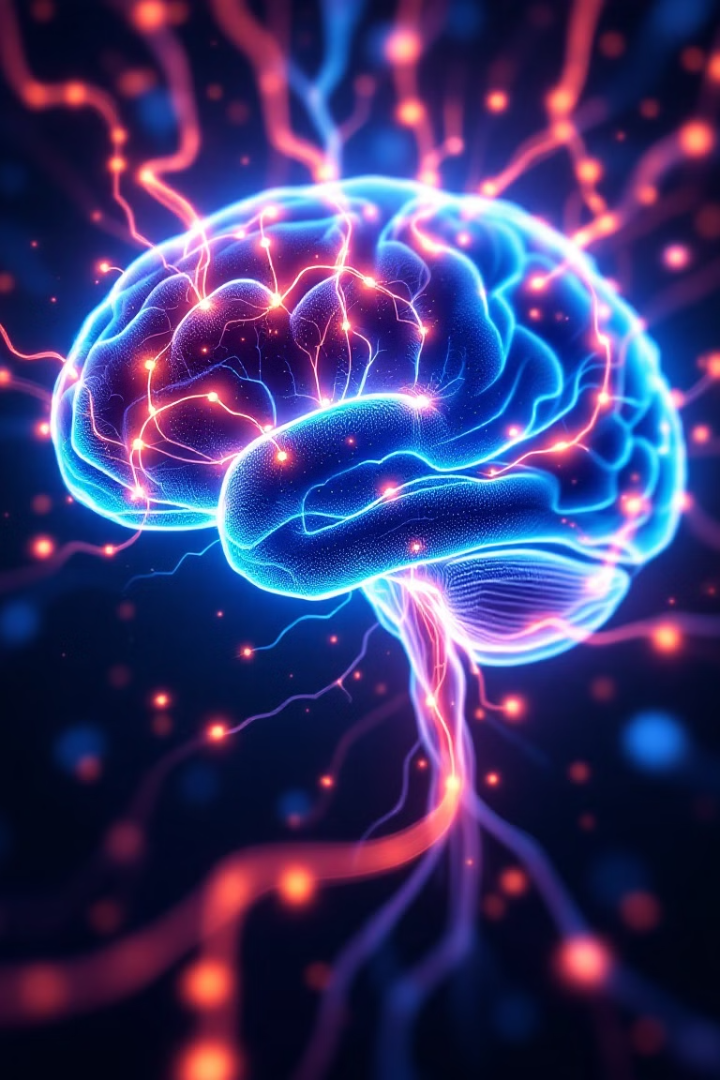 Il Potere della Motivazione e delle Abitudini
La motivazione è il motore che guida le nostre azioni verso gli obiettivi desiderati.
Le abitudini sono schemi comportamentali automatizzati che determinano gran parte della nostra vita quotidiana.
Il nostro cervello è programmato per creare abitudini come meccanismo di risparmio energetico.
by Marco Polito
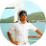 Iniziamo 
Con una 
domanda
Inarestabile
Ottimista
Confuso
Perso
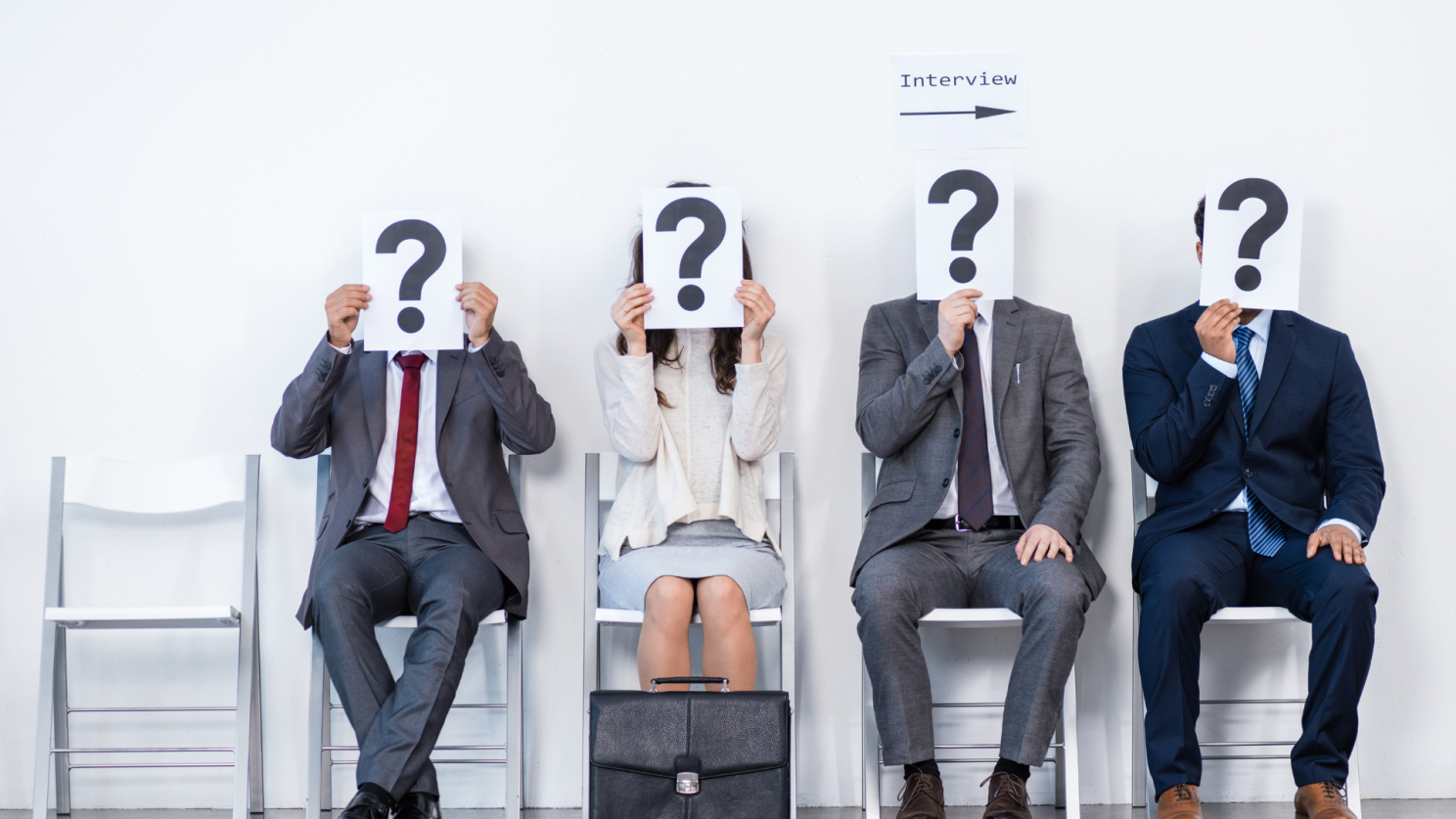 Come Stai?
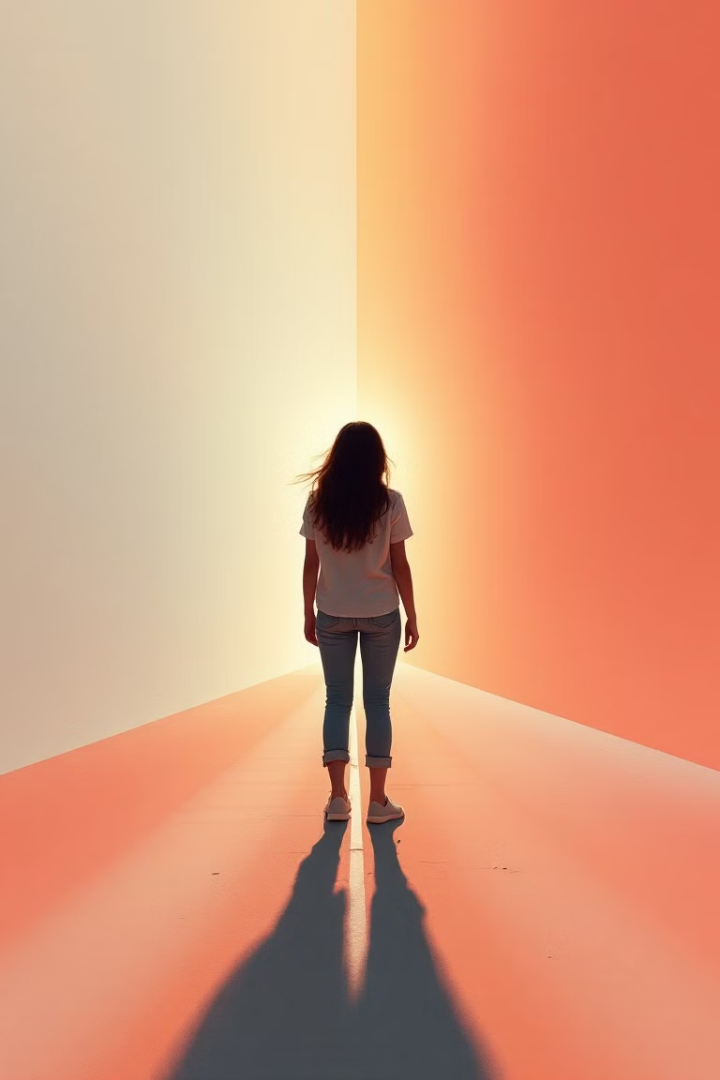 L'Auto-sabotaggio: Cause e Meccanismi
Definizione
Meccanismi Cerebrali
1
2
L'auto-sabotaggio si verifica quando adottiamo comportamenti che ostacolano il nostro successo. Spesso accade inconsciamente.
L'amigdala attiva risposte di paura quando usciamo dalla zona di comfort. Il cervello preferisce la sicurezza al cambiamento.
Comportamenti Tipici
Rifiuto al cambiamento
3
4
Procrastinazione, perfezionismo e autocritica eccessiva sono forme comuni di auto-sabotaggio. Questi modelli sono difficili da riconoscere.
Siamo abituati a credere che imparare nuove cose sia noioso e stancante, eppure da piccoli non la pensavamo così, altrimenti nessuno saprebbe parlare.
Tipologie di sabotaggio
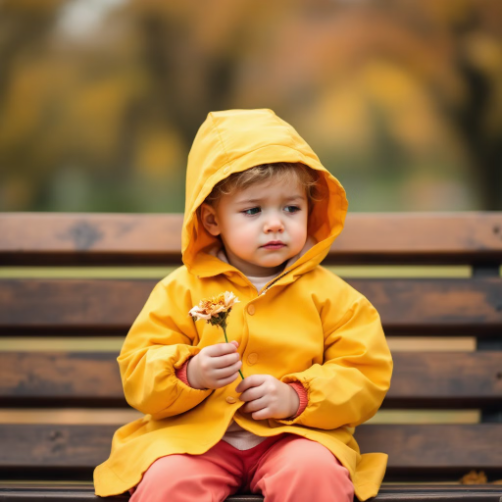 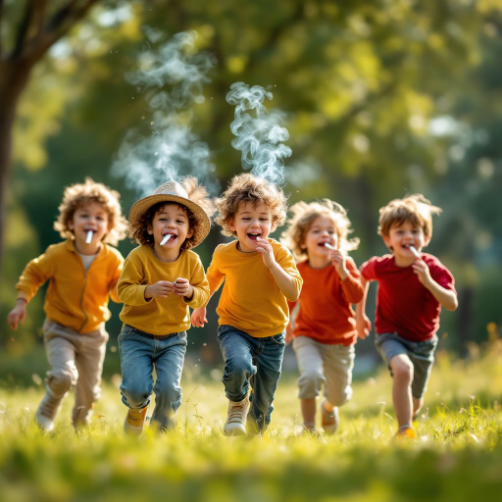 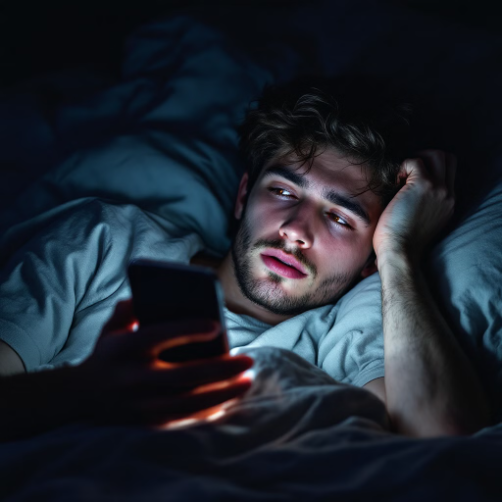 Bias Cognitivi
Contesto tossico
Abitudini errate
Quelle cose che ti hanno detto da bambino e che ancora credi facciano parte di te
Persone, amici, familiari e colleghi e con vedono il futuro così come lo vorresti vedere tu
Abitudini più forti di te, che ti sembrano impossibili da scardinare e che non ti lasciano prendere il volo.
Il Ciclo dell'Abitudine (Habit Loop)
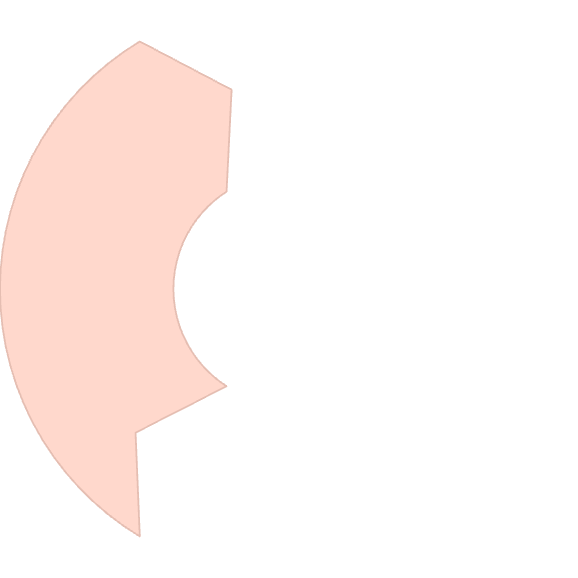 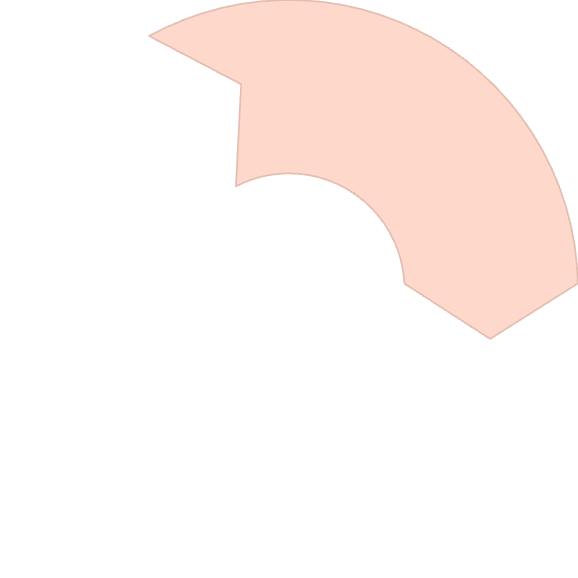 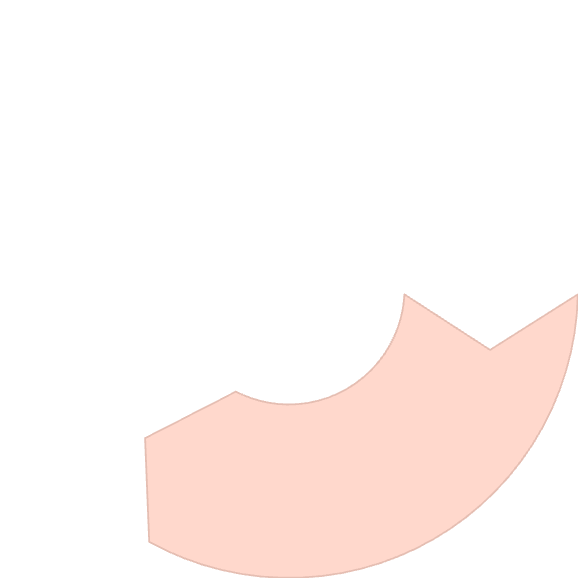 Routine
2
L'azione o comportamento vero e proprio.
Segnale
1
Un trigger che attiva il comportamento automatico.
Ricompensa
Il beneficio che il cervello riceve dopo l'abitudine.
3
Il cervello crea connessioni neurali più forti ad ogni ripetizione. Con il tempo, questi percorsi richiedono sempre meno energia cosciente.
Riconoscere i propri cicli è il primo passo per modificarli.
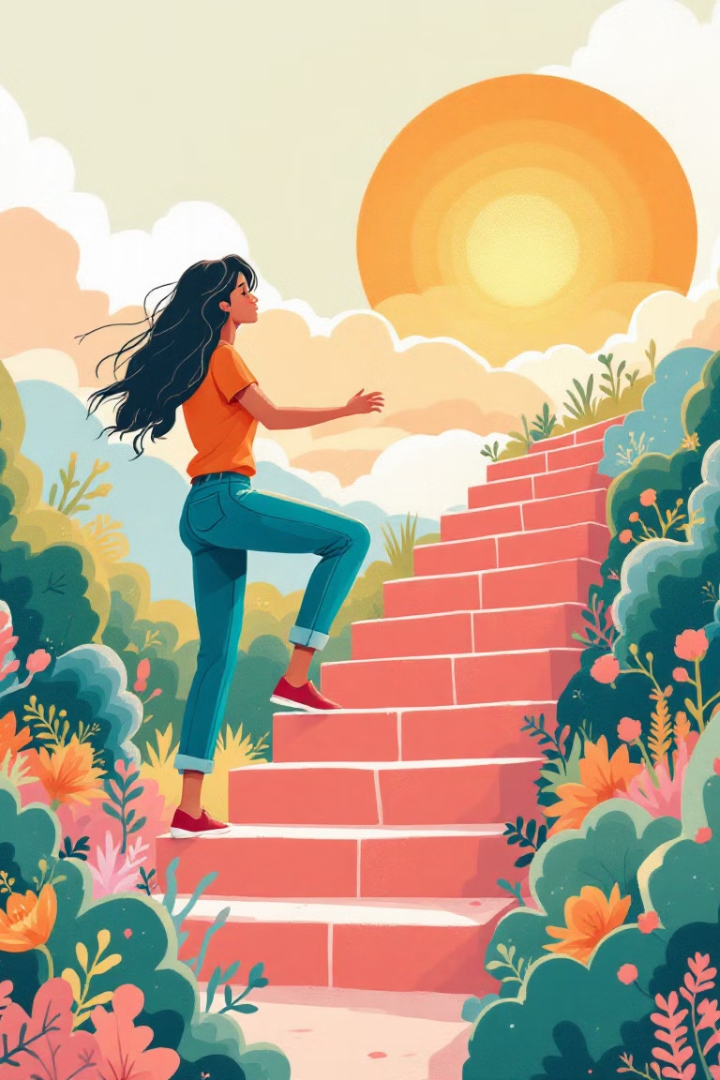 Creare Abitudini Vincenti
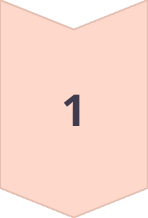 Identificare
Riconosci le abitudini che vuoi cambiare. Analizza quando e perché si verificano.
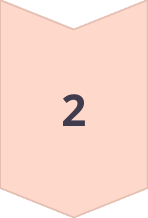 Sostituire
Mantieni lo stesso segnale e ricompensa. Cambia solo la routine con un'alternativa positiva.
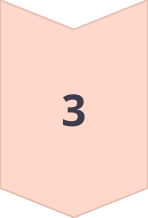 Ripetere
Pratica con costanza per almeno 66 giorni. Questo è il tempo medio per automatizzare un'abitudine.
La chiave è la costanza, non la perfezione. Piccoli passi quotidiani portano a grandi cambiamenti.
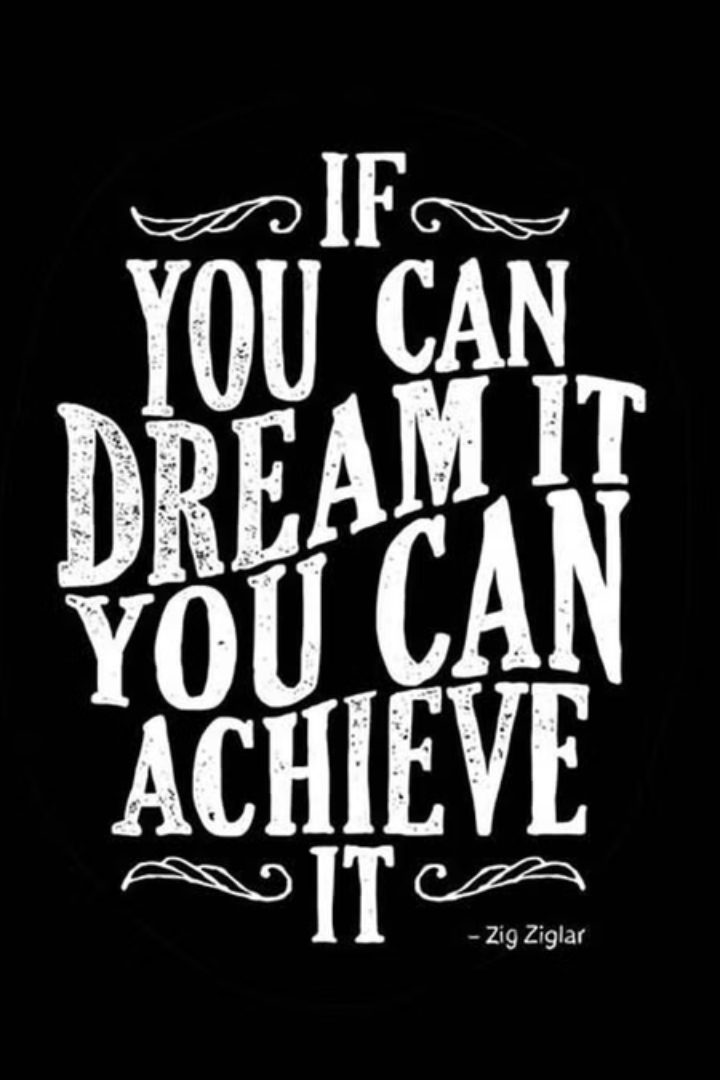 Le 4 aree della tua crescita
Inconsapevole Ignorante
Consapevole Ignorante
Inconsapevole competente
Consapevole Competente
Satori: Il Momento dell'Illuminazione
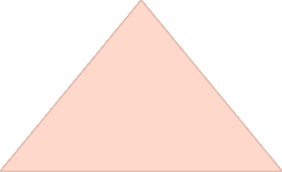 Intuizione improvvisa
1
Comprensione istantanea di una verità fondamentale
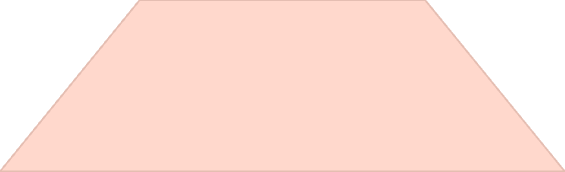 Risveglio
2
Passaggio dalla incoscienza alla consapevolezza
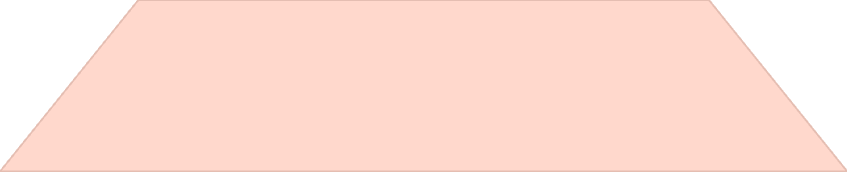 Comprensione profonda
3
Visione chiara che trascende il pensiero logico
Nel contesto delle abitudini, Satori rappresenta il momento in cui si comprende veramente il proprio comportamento.
Questa illuminazione è spesso il catalizzatore necessario per il cambiamento duraturo.
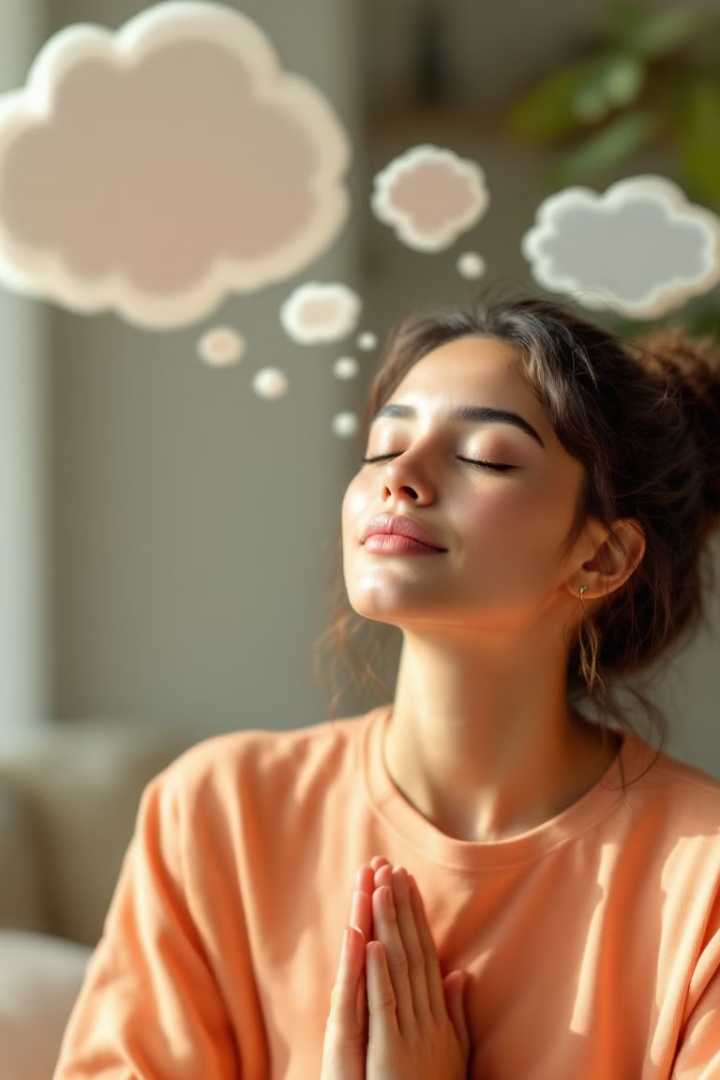 Il Ruolo della Consapevolezza
Mindfulness
Esercizi Quotidiani
Pratica dell'attenzione al momento presente. Aiuta a notare i segnali che innescano le abitudini negative.
Osservare il respiro per 5 minuti. Mangiare consapevolmente. Camminare prestando attenzione alle sensazioni.
Superare l'Auto-sabotaggio
La consapevolezza interrompe il pilota automatico. Permette di inserire una pausa tra stimolo e risposta.
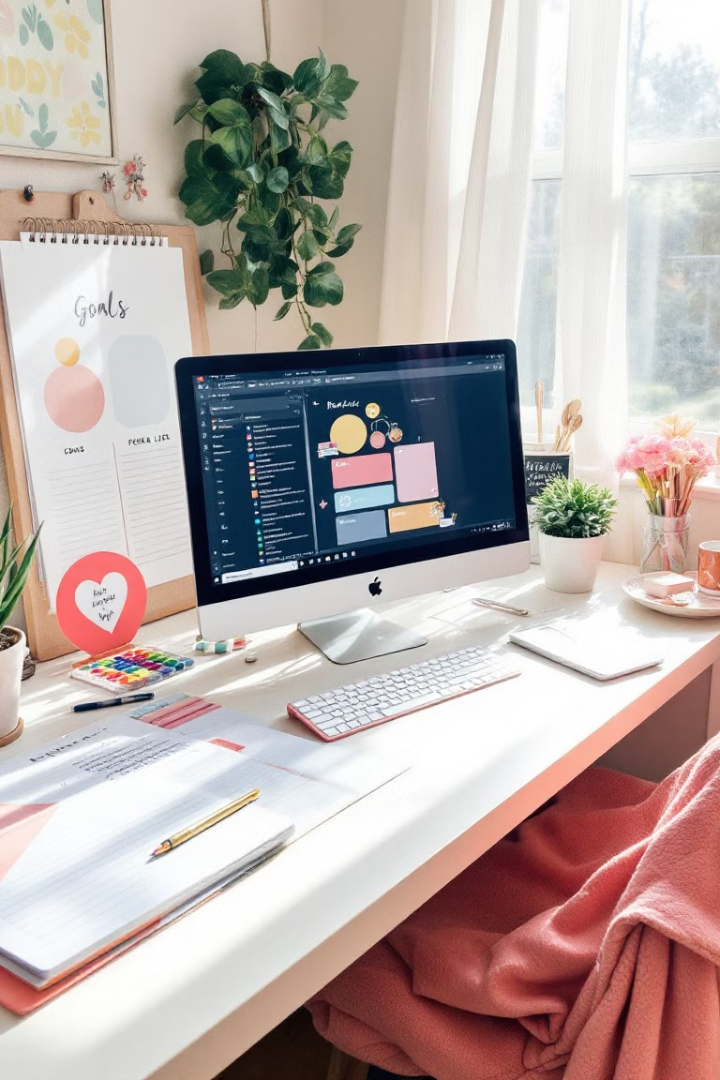 I Vantaggi di Seguire un Piano di Vita
Chiarezza Mentale
1
Un piano riduce il carico decisionale quotidiano. Libera energia mentale per attività creative e importanti.
Definizione dei goal
2
Definisci chiaramente quali sono i tuoi obiettivi finali e quelli temporanei.
Crescita Personale
3
L'unico modo per migliorare la tua vita, la qualità dei tuoi pensieri, lo stipendio, lo stato relazionale ed anche i tuoi traguardi, è migliorare te stesso.
3 MIQ:
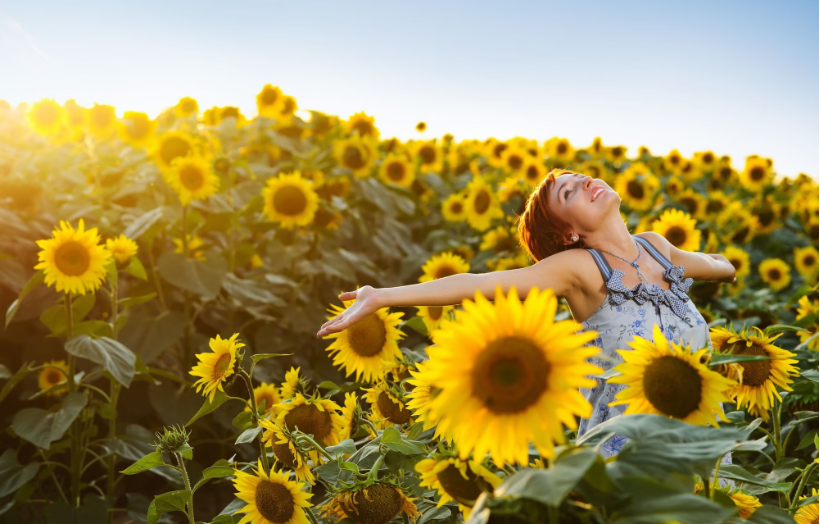 Siamo spesso molto bravi a buttarci giù, e guardare gli altri, tutti molto più bravi di noi, e raramente pensiamo che, siamo arrivati già molto lontano da dove eravamo partiti.
Pensa ad un momento felice, un traguardo che ti ha reso orgoglioso di te.
Ora definiamo i nostri nuovi obiettivi con un solo criterio, che siano Grandi.
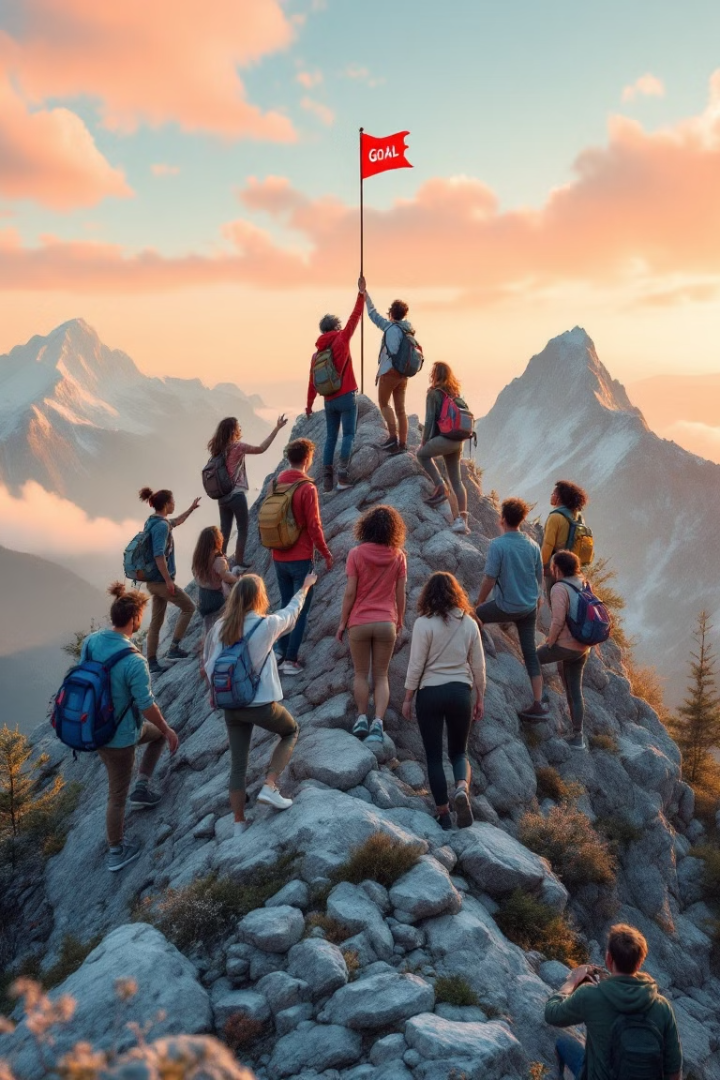 Strategie per Mantenere la Motivazione
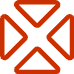 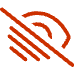 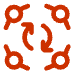 Obiettivi S.M.A.R.T.
Visualizzazione
Supporto Sociale
Immagina vividamente il risultato desiderato. Il cervello risponde come se fosse reale.
Specifici, Misurabili, Aumentati, Rilevanti e Temporizzati. Obiettivi chiari aumentano la motivazione.
Condividi i tuoi obiettivi con altri. La responsabilità esterna aumenta la probabilità di successo.
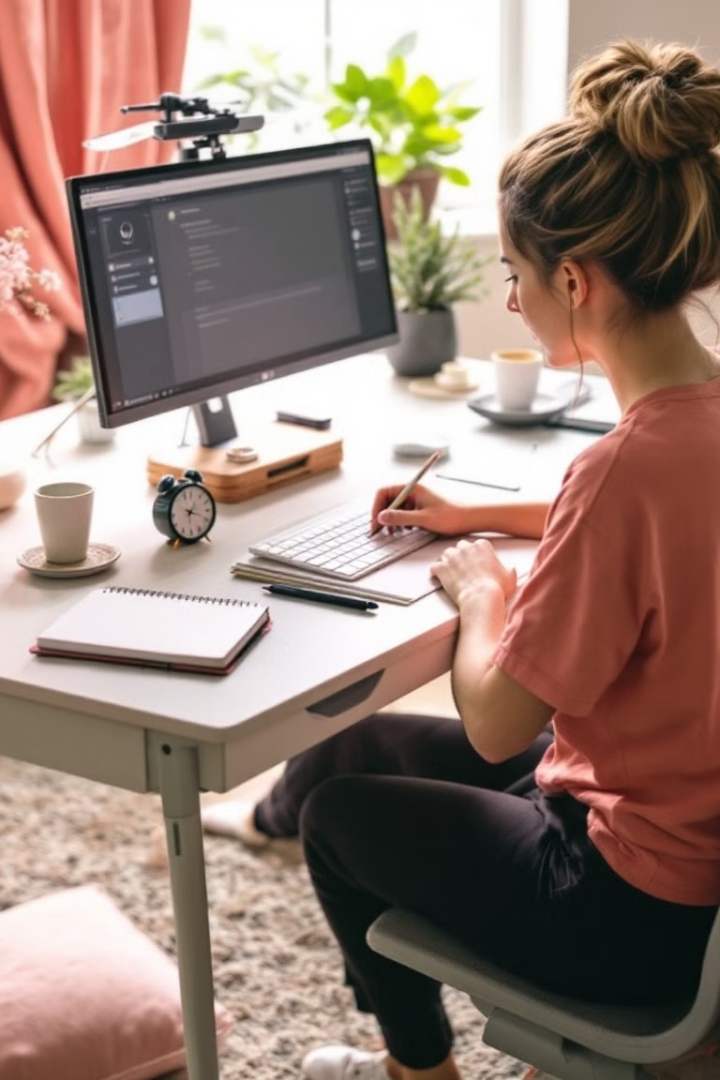 Esercizi per la Concentrazione e la Motivazione
Tecnica del Pomodoro
Lavora con concentrazione per 25 minuti. Fai una pausa di 5 minuti. Ripeti il ciclo quattro volte.
Meditazione Mindfulness
Dedica 10 minuti al giorno alla meditazione. Focalizzati sul respiro quando la mente vaga.
Pratica della Gratitudine
Scrivi tre cose per cui sei grato ogni sera. Aumenta la positività e la motivazione.
Task 2: Scrivi almeno 3 cose per la quale sei grato nella tua vita.
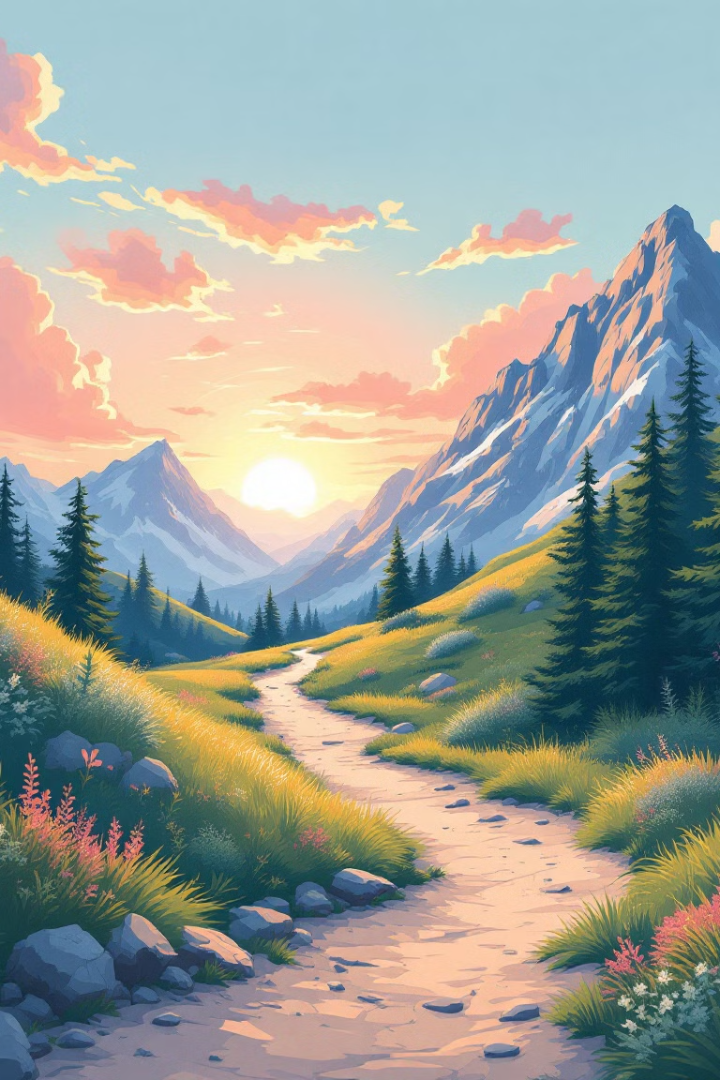 Conclusioni e Prossimi Passi
1
21
Piccoli cambiamenti
Giorni di pratica
Inizia con una sola abitudine alla volta. I cambiamenti radicali raramente durano.
Mantieni un'abitudine per tre settimane prima di valutarne l'efficacia.
66
Automatizzazione
Tempo medio necessario per rendere automatica una nuova abitudine.
Crea il tuo piano personale oggi stesso. Ricorda che ogni grande viaggio inizia con un singolo passo.
La consapevolezza è il tuo strumento più potente per trasformare le abitudini e la tua vita.
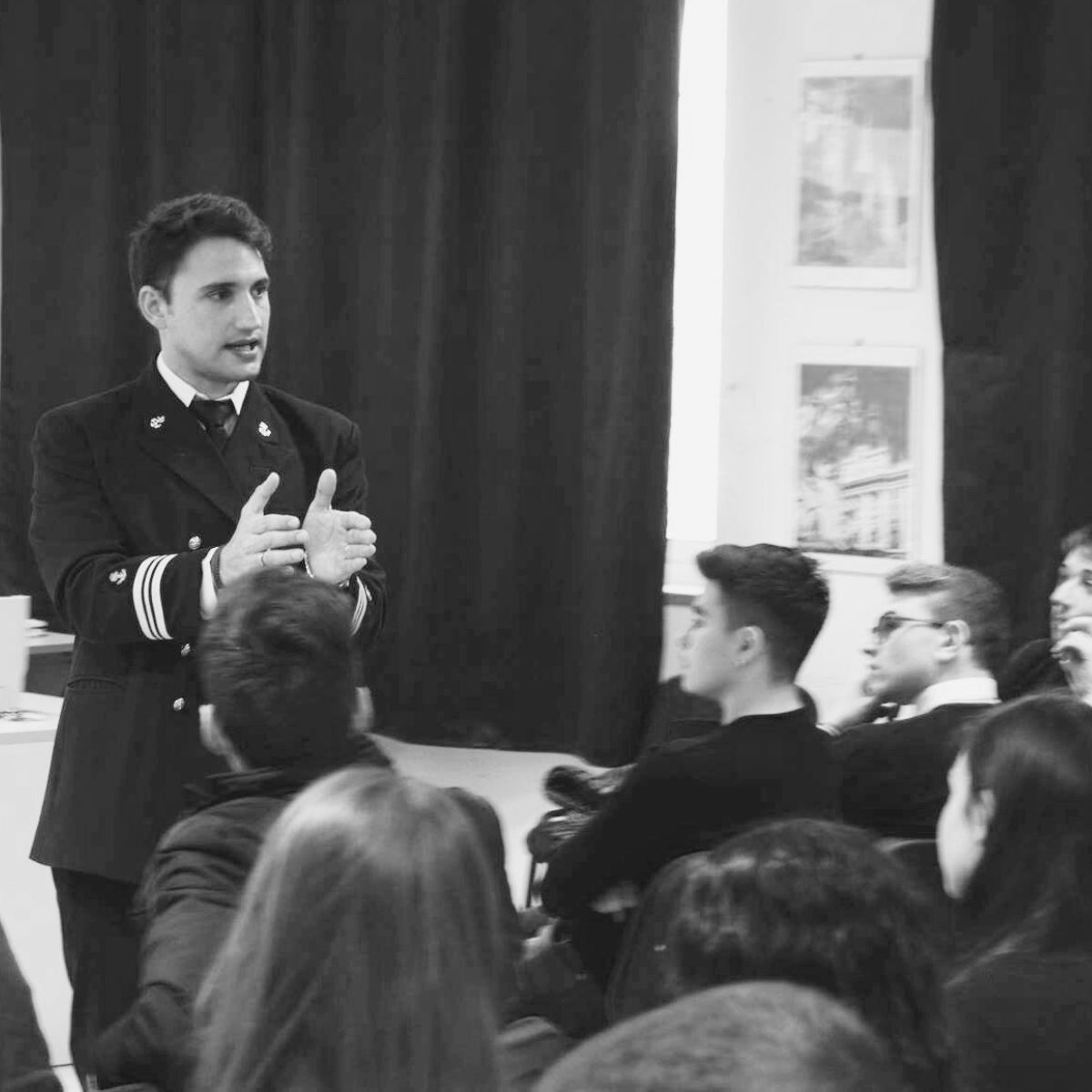 What you want also wants you
Go outside and show the world the real value of your spirit and your biggest dreams. There are thousand of people waiting for you.